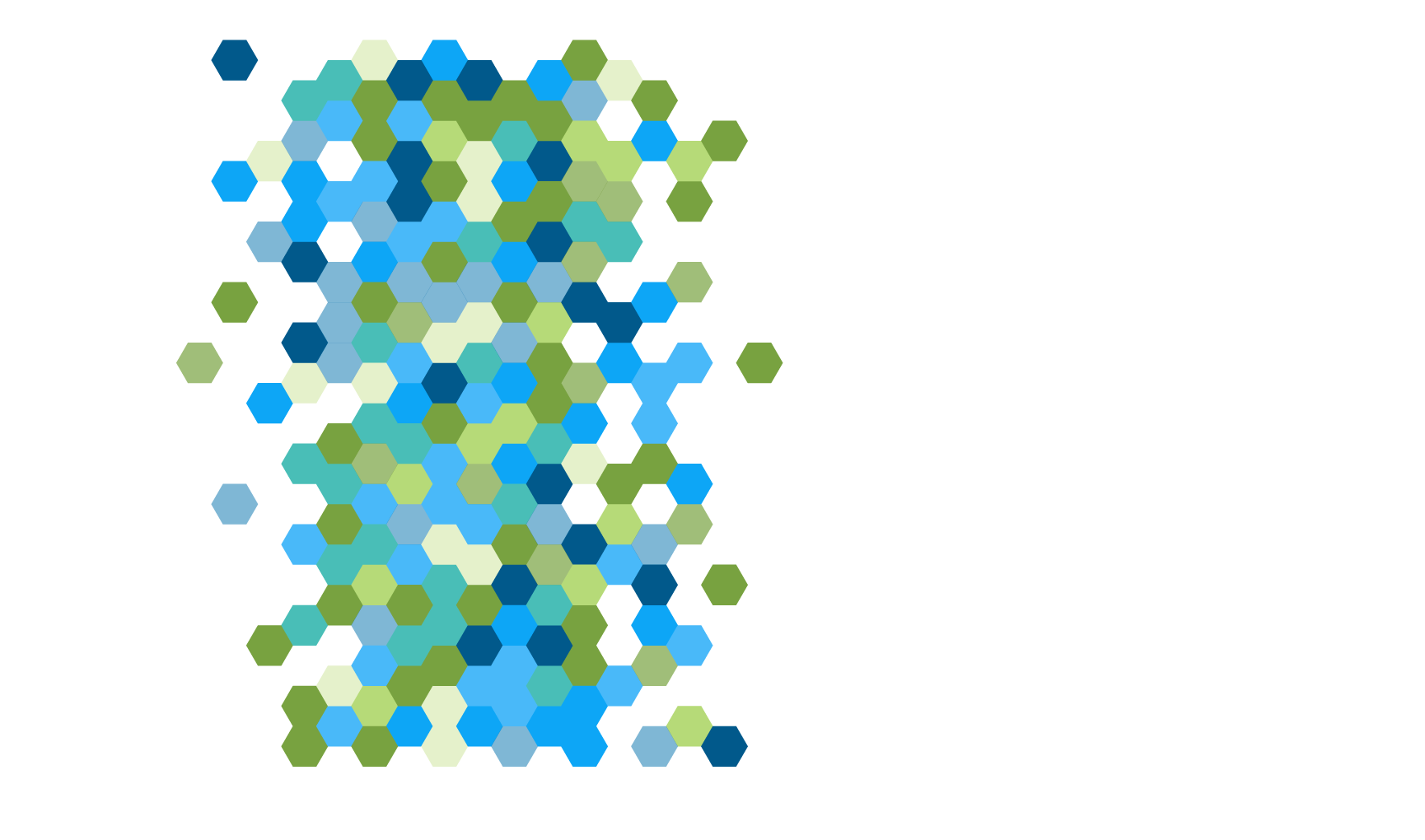 SOAP 2022ANNUAL MEETING
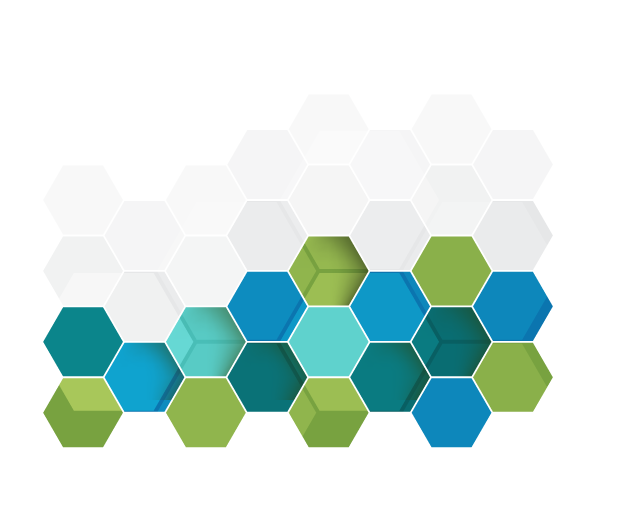 SOAP 2022ANNUAL MEETING
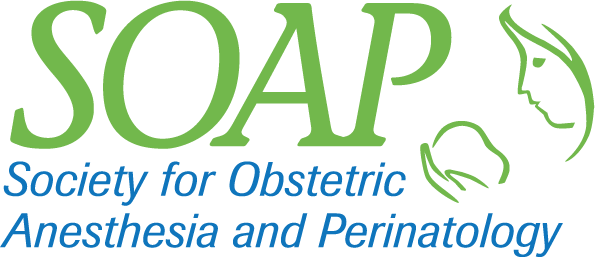